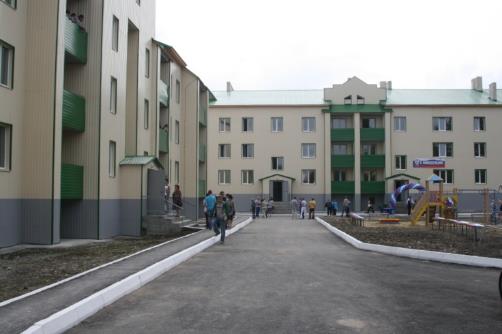 Финансовое управление администрации Серовского городского округа
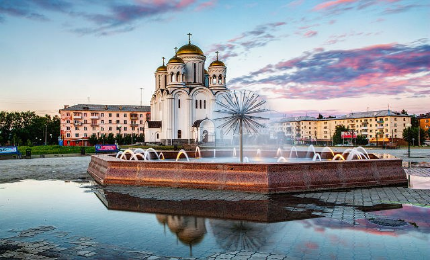 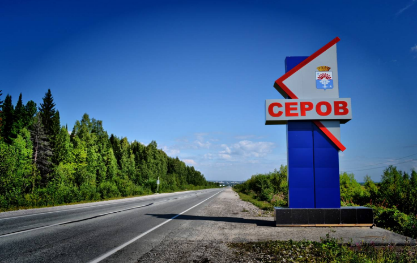 БЮДЖЕТ 
ДЛЯ ГРАЖДАН
Проект к решению Думы Серовского городского округа «О бюджете Серовского городского округа на 2018 год и плановый период 2019-2020 годов»
2017 год                            г. Серов
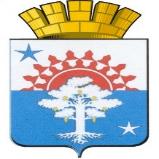 Основные понятия
Бюджет для граждан – документ, содержащий основные положения решения о бюджете в доступной для широкого круга  заинтересованных пользователей форме, разработанной  в целях ознакомления граждан  с основными целями, задачами бюджетной политики, планируемыми и достигнутыми результатами использования бюджетных средств.

Бюджет  –  форма  образования  и  расходования  денежных  средств,  предназначенных для  финансового  обеспечения  задач  и  функций  государства  и  местного самоуправления.

Доходы  бюджета  –  поступающие  в  бюджет  денежные  средства,  за  исключением источников финансирования дефицита бюджета.

Расходы  бюджета  –  выплачиваемые  из  бюджета  денежные  средства,  за исключением источников финансирования дефицита бюджета.

Дефицит бюджета – превышение расходов  бюджета над его доходами

Профицит бюджета – превышение доходов бюджета над его расходами

Бюджетный процесс – деятельность органов государственной власти, органов местного самоуправления и иных участников бюджетного процесса по составлению и рассмотрению проектов бюджетов, утверждению и исполнению бюджетов, контролю
 за их исполнением, осуществлению бюджетного учета, составлению, 
внешней проверке, рассмотрению и утверждению бюджетной отчетности
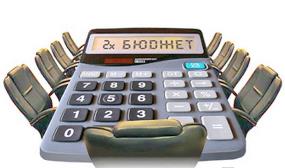 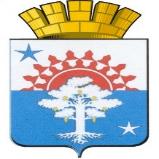 Основные понятия
Сводная бюджетная роспись – документ, который составляется и ведется финансовым органом в целях организации исполнения бюджета по доходам, расходам и источникам финансирования дефицита бюджета

Бюджетные обязательства – расходные обязательства, подлежащие исполнению в  соответствующем финансовом году

Расходные обязательства – возникающие на  основе закона, иного нормативного правового акта, договора или соглашения, обязанности публично-правого образования (Российской Федерации, субъекта Российской Федерации, муниципального образования)  или действующего от его имени  казенного учреждения, предоставить физическому или юридическому лицу, иному публично-правовому образованию,  субъекту международного права средства из соответствующего бюджета

Публичные обязательства – возникающие на  основе закона расходные обязательства публично-правового образования перед физическим или юридическим лицом, иным публично-правовым образованием, подлежащие исполнению в установленном соответствующим законом, иным НПА размере или установленный указанным законом, актом порядок его определения (расчета, индексации).

Публичные нормативные обязательства – это публичные обязательства
 перед физическим лицом, подлежащие исполнению в денежной форме
 в установленном соответствующим законом, иным НПА размере или 
имеющие  установленный порядок его индексации
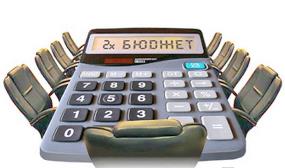 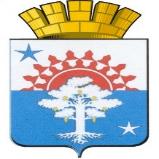 Основные понятия
Межбюджетные  трансферты  –  денежные  средства,  направляемые  из  одного уровня бюджетной системы в другой

Дотации - межбюджетные трансферты, предоставляемые на безвозмездной и безвозвратной основе без установления направлений и (или) условий их использования

Субвенции  –   межбюджетные трансферты, предоставляемые местным бюджетам в целях финансового обеспечения расходных обязательств муниципальных образований, возникающих при выполнении государственных полномочий Российской Федерации, субъектов Российской Федерации, переданных для осуществления органам местного самоуправления в установленном порядке

Субсидии  –  межбюджетные трансферты, предоставляемые бюджетам муниципальных образований в целях софинансирования расходных обязательств, возникающих при выполнении полномочий органов местного самоуправления по вопросам местного значения

Дорожный фонд – часть средств бюджета, подлежащая использованию в целях финансового обеспечения дорожной деятельности автомобильных дорог общего пользования, а также капитального ремонта и ремонта дворовых территорий многоквартирных домов, проездов к дворовым территориям многоквартирных домов

Государственный (муниципальный) долг - обязательства публично-правового 
образования по полученным кредитам, выпущенным ценным бумагам, 
предоставленным гарантиям перед третьими лицами
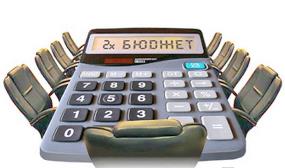 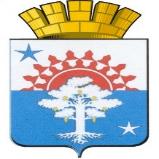 Основные понятия
Текущий финансовый год – год, в котором осуществляется исполнение бюджета, составление и рассмотрение проекта бюджета на очередной финансовый год (очередной финансовый год и плановый период) . (В рамках данной брошюры «Бюджет для граждан» - 2015 год  является текущим)

Очередной финансовый год – год, следующий за текущим финансовым годом. (В рамках данной брошюры «Бюджет для граждан» - 2017 год  является очередным)


Плановый период – два финансовых года, следующие за очередным финансовым годом. (В рамках данной брошюры «Бюджет для граждан»  - 2018, 2019 годы являются плановым периодом)
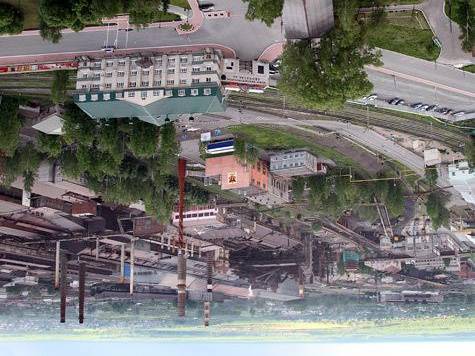 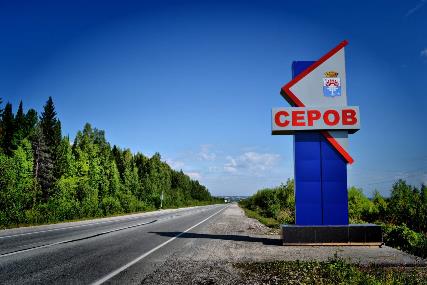 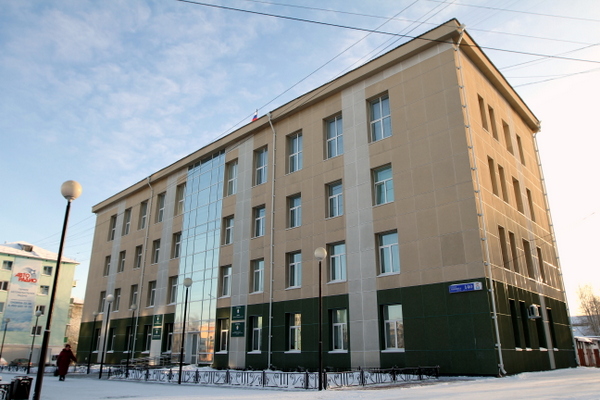 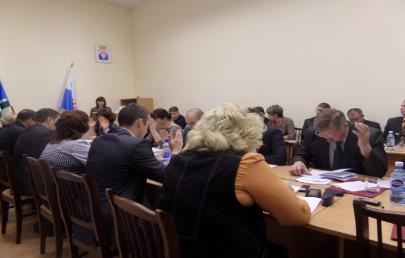 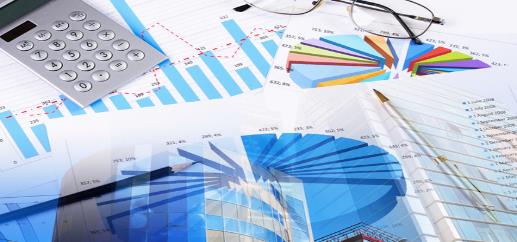 Первое поселение на месте нынешнего города Серова возникло в 1894 году при строительстве сталерельсового завода, названного Надеждинским по имени владелицы Богословского горного округа (БГО) Надежды Михайловны Половцевой. Завод был заложен на левом берегу реки Каквы в 10 км от села Филькино. 
Заводской поселок по старой уральской традиции получил название Надеждинский завод. 
В сентябре 1919 года по Постановлению Екатеринбургского губернского ВРК поселок Надеждинский завод был преобразован в город Надеждинск. 
Согласно Постановлению Президиума ВЦИК от 20 июня 1933 года г.Надеждинск выделен из Надеждинского района в самостоятельную административно-хозяйственную единицу с непосредственным подчинением облисполкому. Утверждена расширенная черта города с включением в нее селений Вятчининой, Мякоткиной, Медянкиной и земельного участка центрального углежжения. 
В 1930-ые годы город неоднократно менял свое название. 
19 января 1934 года Постановлением № 6809 Малого Президиума Уральского областного исполнительного комитета город Надеждинск был переименован в город Кабаковск. 
7 июня 1939 года Указом Президиума Верховного Совета СССР город Надеждинск был переименован в город Серов в честь легендарного летчика - Героя Советского Союза Анатолия Константиновича Серова. 
В границах муниципального образования Серовсикй городской округ находятся населенные пункты: город Серов, поселок Марсяты, деревня Петрова, поселок Кардон, поселок Ларьковка, село Андриановичи, поселок Межевая, поселок Красный Яр, поселок Мирный, поселок Еловка Новая, поселок Подгарничный, поселок Лесоразработки, поселок Танковичи, деревня Масловка, деревня Еловка, поселок Ключевой, село Филькино, поселок Черноярский, поселок Урай, поселок Нижняя Пристань, поселок при железнодорожной станции Поспелково, поселок Старое Морозково, поселок Морозково, поселок при железнодорожной станции Морозково, поселок Красноярка, поселок Поперечный, поселок Вагранская, деревня Морозково, деревня Поспелкова, деревня Семенова, деревня Магина, поселок Красноглинный, деревня Еловый Падун, поселок Сотрино, поселок Новое Сотрино, поселок Первомайский, поселок Боровой. 
Административным центром Серовского городского округа является город Серов. Он находится на восточном склоне Уральских гор, в долине реки Каква и расположен на расстоянии 338 км. от областного центра г.Екатеринбург и на расстоянии 2050 км. от г.Москвы. Общая площадь города Серова в пределах городской черты - 9399 га. Город Серов является крупным железнодорожным узлом, образованный пересечением двух меридиальных железнодорожных магистралей Екатеринбург-Серов-Ивдель-Приобье, Серов-Алапаевск-Егоршино-Богданович-Челябинск. В 30 км к северу от города Серова находится город Краснотурьинск, в 50 км к югу - город Новая Ляля. 
Основной водной артерией является река Сосьва, в которую впадают реки Лангур, Волчанка, Турья, Каква, Красноярка и ряд других небольших по размеру рек и ручьев. Вся система рек и речек входит в бассейн р.Тавды. Самым крупным притоком р.Сосьва является р.Каква, которая берет начало с Уральского хребта. 
Серов является чем-то вроде перевала между Средним и Северным Уралом, и не случайно он назван северными воротами Урала.
Описание административно-территориального деления
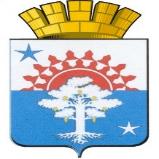 Бюджет
форма образования и расходования денежных средств, предназначенных для финансового обеспечения задач и функций государства и местного самоуправления
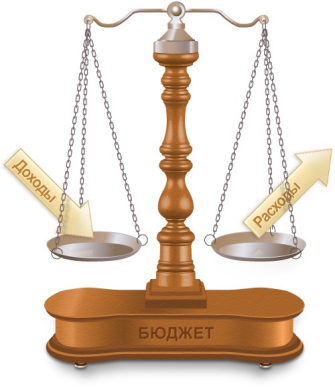 РАСХОДЫ

выплачиваемые из бюджета денежные средства (социальные выплаты населению, содержание муниципальных учреждений, капитальное строительство и др.)
ДОХОДЫ

поступающие в бюджет денежные средства (налоги юридических и физических лиц, административные платежи и сборы, безвозмездные поступления)
Профицит

Превышение доходов над расходами
Дефицит

Превышение расходов над доходами
Сбалансированность бюджета - паритетное соотношение между расходными и доходными статьями бюджета. Сбалансированность бюджета означает положение, когда все расходы бюджеты покрыты его доходами, т.е. расходы уравновешены доходами
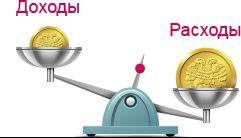 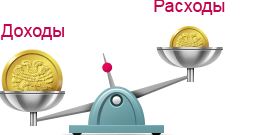 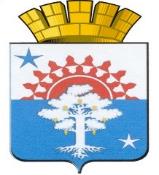 Виды бюджетов
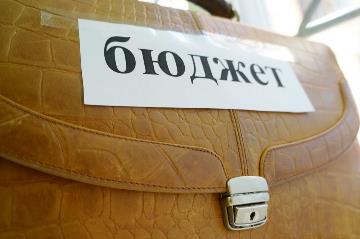 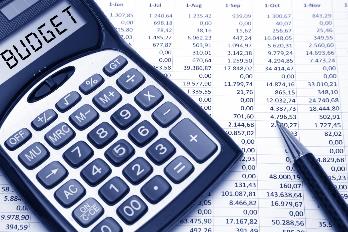 Муниципальных образований
Субъектов Российской Федерации
Российской Федерации
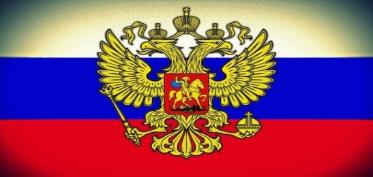 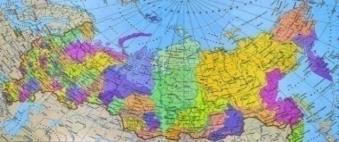 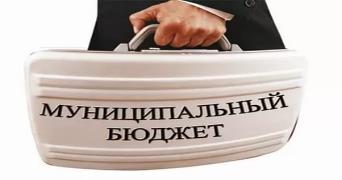 Федеральный бюджет, бюджеты государственных внебюджетных фондов РФ
Региональный бюджет, бюджеты территориальных фондов ОМС
Местные бюджеты
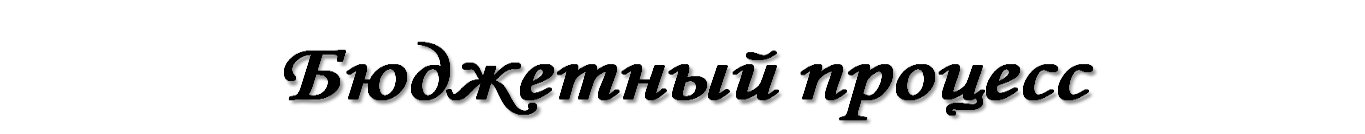 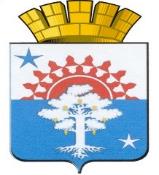 Составляется прогноз социально-экономического развития, определяются  основные характеристики бюджета, налоговая и бюджетная политика, распределяются бюджетные ассигнования на очередной финансовый год и плановый период.
Контроль
Исполнение
Бюджетный процесс  представляет собой деятельность по составлению проекта бюджета, его рассмотрению,  утверждению,  исполнению, составлению отчета об исполнении и его утверждению.
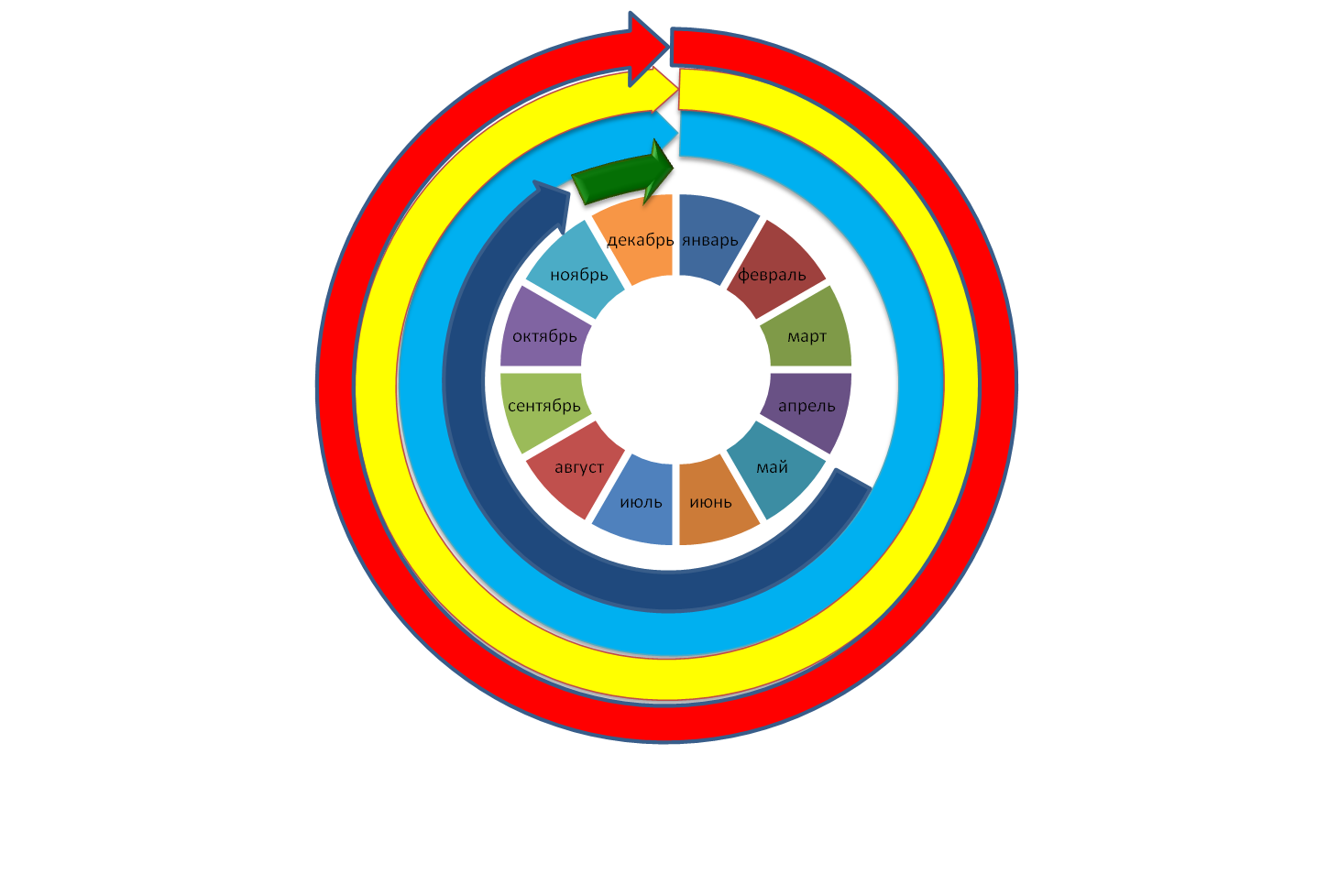 Проект местного бюджета рассматривается Думой КГО в одном чтении. Сроки рассмотрения и принятия решения о местном бюджете должны обеспечивать вступление в силу указанного решения с 01 января очередного финансового года.
Рассмотрение и утверждение
Исполнение местного бюджета обеспечивается администрацией КГО, а организует исполнение Финансовое управление в КГО. Исполнение организуется на основе сводной бюджетной росписи и кассового плана.
Составление
Подготовка и составление участниками бюджетного процесса, а также рассмотрение и утверждение отчетов об исполнении местного бюджета за первый квартал, полугодие, девять месяцевI и за отчетный финансовый год.
Отчетность
Публичные слушания 
по проекту бюджета проводятся  до момента принятия проекта решения о бюджете в первом чтении.
Деятельность , направленная на обеспечение соблюдения бюджетного законодательства и иных нормативных правовых актов.
9
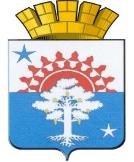 Участники бюджетного процесса
Представительный
 орган СГО  -  Дума
Высшее должностное
 лицо МО  - Глава СГО
Получатели средств
 местного бюджета
Исполнительно-
распорядительный 
орган СГО – 
Администрация СГО
Участники бюджетного процесса Серовского городского округа
Главные администраторы 
источников финансирования
 дефицита  местного бюджета
Главные администраторы
 доходов местного бюджета
Финансовый орган – 
Финансовое управление АСГО
Орган внешнего 
муниципального 
финансового контроля
 Контрольно-ревизионная 
Комиссия СГО
Главные распорядители
 расходов местного бюджета
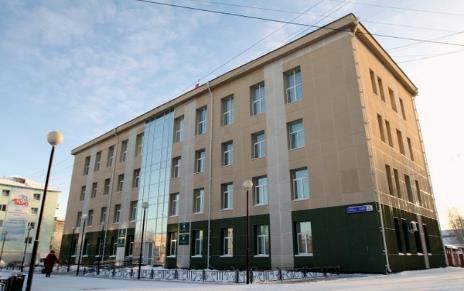 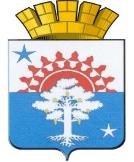 Гражданин и его участие в бюджетном процессе
ГРАЖДАНИН,  как налогоплательщик
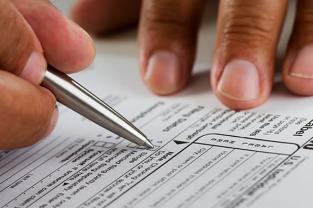 Помогает формировать доходную часть бюджета
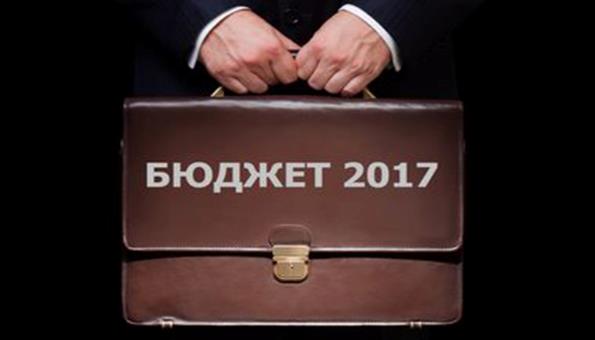 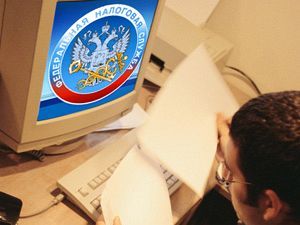 Бюджет  2018
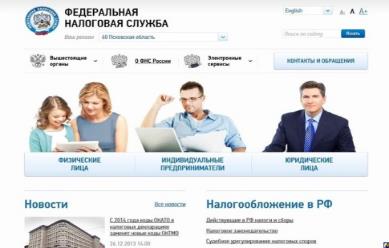 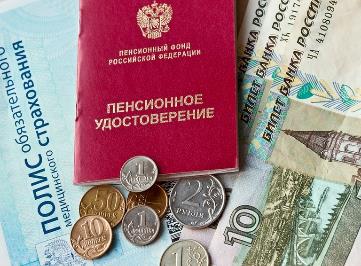 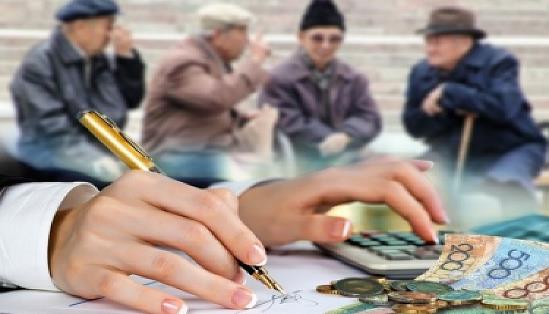 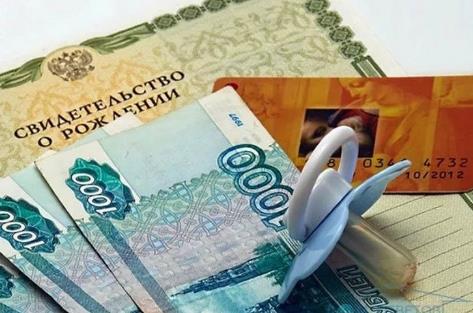 Получает социальные гарантии – расходная часть бюджета
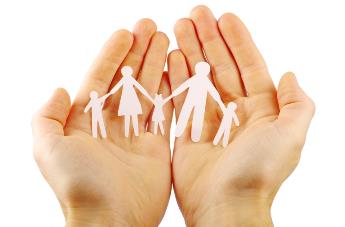 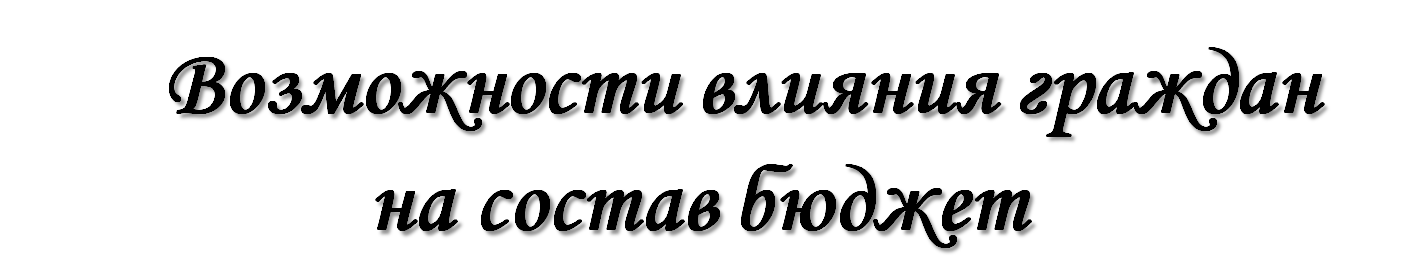 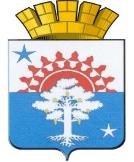 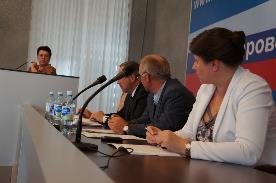 Публичные слушания по проекту бюджета Серовского городского округа
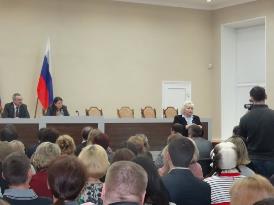 Публичные обсуждения муниципальных программ Серовского городского округа
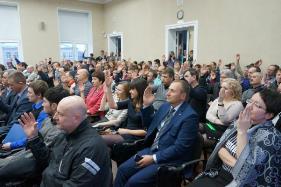 Публичные слушания по годовому отчету об исполнении бюджета Серовского городского округа
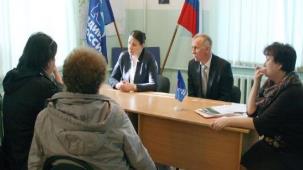 Обращение граждан
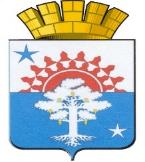 Муниципальные программы городского округа
Основные направления бюджетной и налоговой политики
Прогноз социально-экономического развития городского округа
Бюджетное послание Президента Российской Федерации
Основы составления проекта бюджета
Составление проекта бюджета городского округа
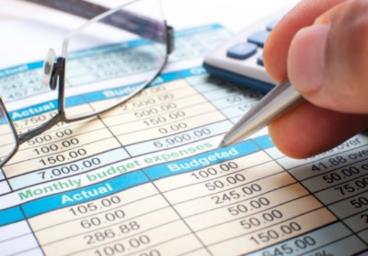 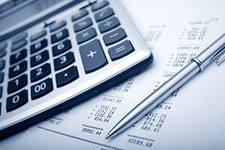 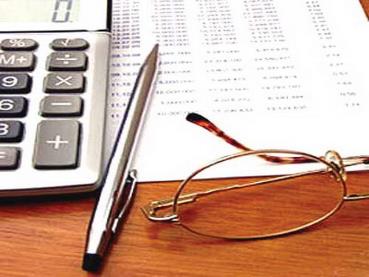 Основные показатели социально – экономического развития
Основные характеристики  бюджета Серовского городского округа  на 2018 год
Основные параметры бюджета Серовского городского округа
Доходы бюджета Серовского городского округа
Доходы бюджета городского округа образуются за счет налоговых и неналоговых доходов, а также за счет безвозмездных поступлений.
Доходы – денежные средства 
поступающие в бюджет
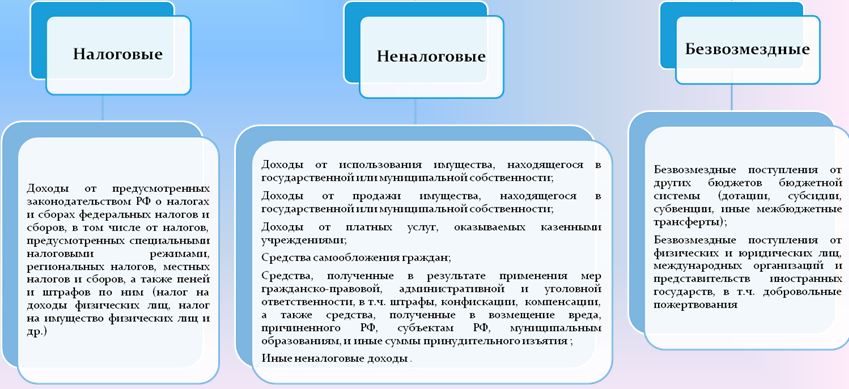 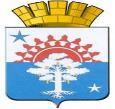 Сравнительный анализ налоговых доходов, неналоговых доходов и безвозмездных поступлений в бюджет Серовского городского округа
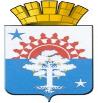 Налоговые доходы в 2018 году  1 028 142,0 тыс.руб.
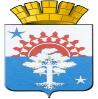 Неналоговые доходы   в 2018 году 91 388,7  тыс.руб.
Из областного бюджета в бюджет городского округа перечисляются межбюджетные трансферты в форме:
Дотаций – без определения конкретной цели их использования

Субсидий – в целях софинансирования расходных обязательств муниципального образования по вопросам местного значения

Субвенций – на выполнение переданных государственных полномочий Российской Федерации и Свердловской области

Иных межбюджетных трансфертов
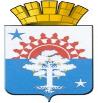 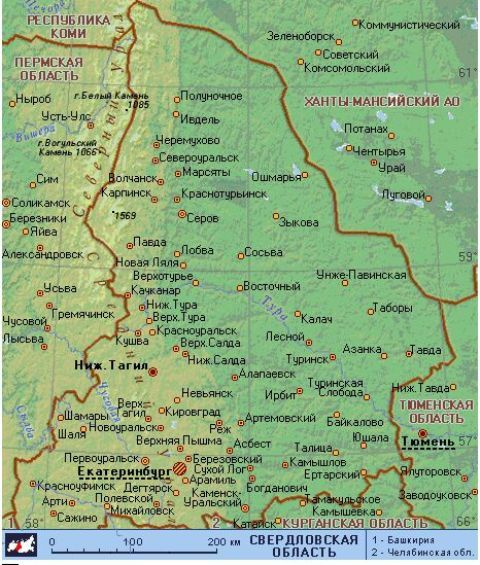 Межбюджетные отношения
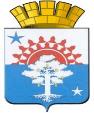 Доходы бюджета (безвозмездные поступления)
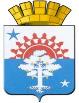 Безвозмездные поступления в 2018 году 1 657 221,5 тыс.руб.
Основные мероприятия по дополнительной мобилизации доходов бюджета
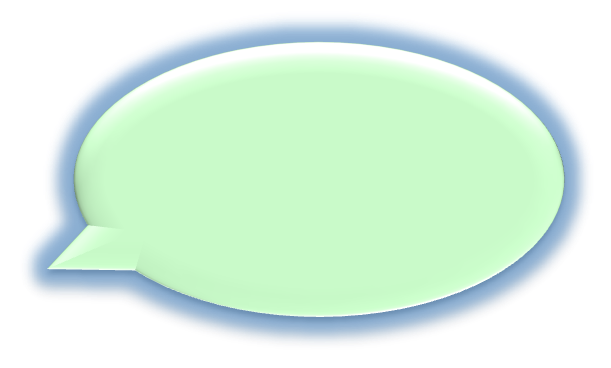 Проведение работы по принудительному прекращению прав  на земельный участок лиц, не использующих его или использующих не в соответствии с его целевым назначением, с последующим оформлением земельного участка в муниципальную собственность и предоставление иным, более заинтересованным в его надлежащем использовании, а так же проведение мероприятий по привлечению лиц к гражданско-правовой ответственности, самовольно занимающих земельные участки, и взысканию с них сумм неосновательного обогащения
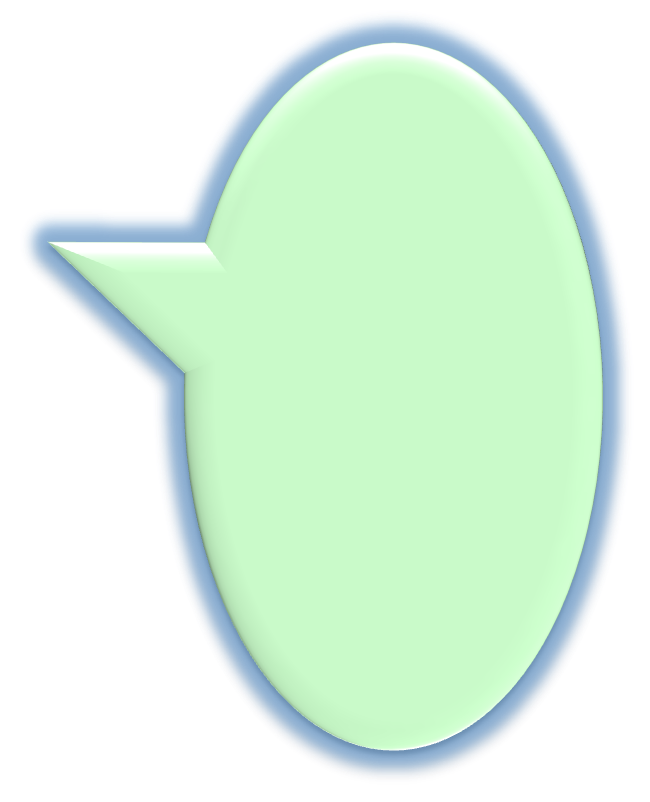 Организация работы по выявлению резервов поступлений в бюджет округа налога на доходы физических лиц путем проведения работы с руководителями организаций  по вопросам установления заработной платы в размере не ниже величины прожиточного минимума, установленного для трудоспособного населения Свердловской области, или среднего уровня по видам экономической деятельности, а так же своевременности выплаты заработной платы и перечисления налоговыми агентами удержанных сумм налога на доходы физических лиц (в том числе проведение комиссий  по легализации заработной платы).
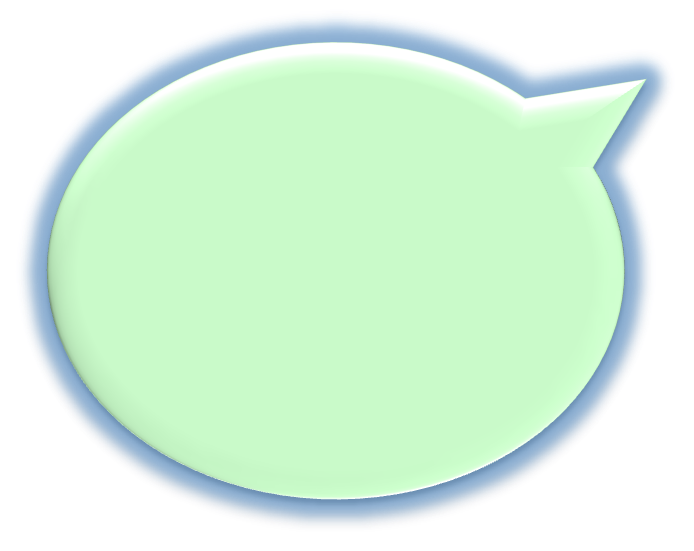 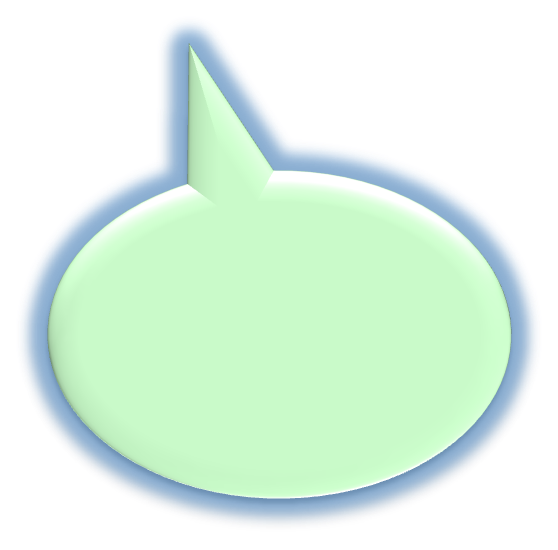 Проведение в отношении организаций и индивидуальных предпринимателей, осуществляющих использование имущества, находящегося в собственности муниципального образования, комплекса мероприятий по осуществлению контроля за своевременностью и полнотой перечисления в бюджет Серовского городского округа средств от использования муниципального имущества:
- доходов от сдачи в аренду имущества, находящегося в муниципальной собственности;
- доходов от арендной платы  за земельные участки.
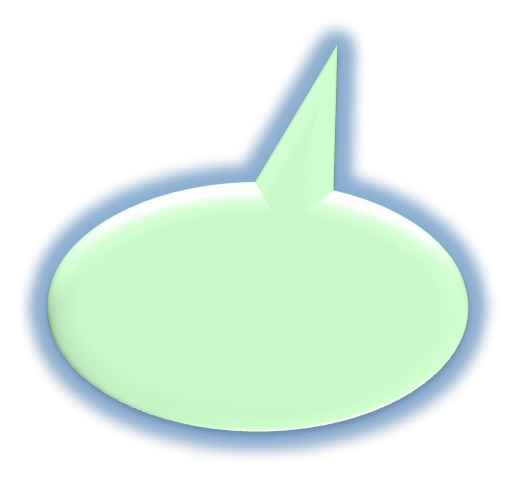 Проведение работы с управляющими компаниями по выявлению физических лиц, сдающих в наем или аренду собственные жилые помещения, гаражи, иные объекты недвижимого имущества, в целях вовлечения доходов от сдачи в аренду в налогооблагаемый оборот
Осуществление контроля за перечислением налога на доходы физических лиц налоговыми агентами, зарегистрированными за пределами Серовского городского округа, то есть по месту нахождения обособленных подразделений на территории Серовского городского округа
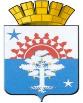 Проведение работы с налогоплательшиками по погашению задолженности   по налогам, поступающим в бюджет округа,   путем
 заслушивания руководителей и собственников организаций на заседаниях Межведомственной территориальной комиссии при главе Серовского городского округа.
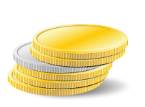 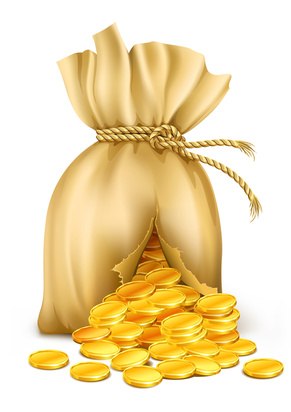 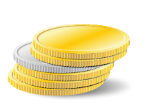 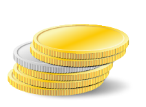 Расходы бюджета Серовского городского округа
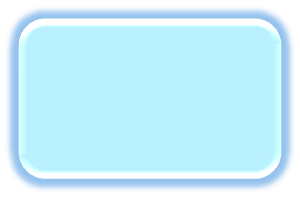 16 
муниципальным программам СГО
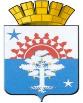 Расходы бюджета – выплачиваемые из бюджета денежные средства, за исключением средств, являющихся  источниками финансирования дефицита бюджета.
Расходы бюджета Серовского 
городского округа  распределены по:
13
разделам бюджетной классификации
9 
главным распорядителям бюджетных средств
Расходы бюджета Серовского городского округа ориентированы на выполнение действующих расходных обязательств  и обеспечение объема и качества предоставления муниципальных услуг  отраслей социально -  культурной сферы.
Мероприятия муниципальных программ Серовского городского округа направлены на  достижение конкретных показателей и на повышение  эффективности расходования бюджетных средств.
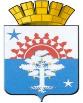 Распределение расходов бюджета СГО на 2018 год по 
муниципальным программам и непрограммным направлениям
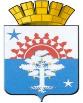 Структура расходов бюджета Серовского городского округа на 2018 год
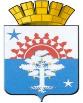 Динамика распределения расходов бюджета Серовского городского округа
28
Общегосударственные вопросы
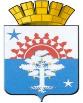 Расходы бюджета (объемы финансирования)
Национальная безопасность и правоохранительную деятельность
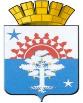 Расходы бюджета (объемы финансирования)
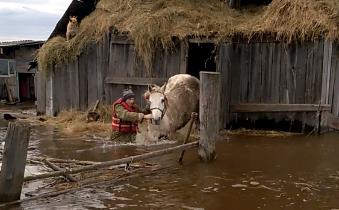 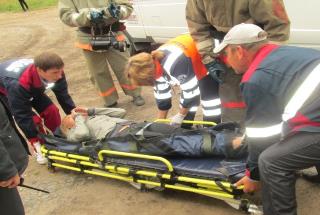 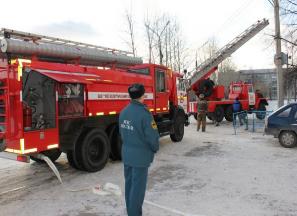 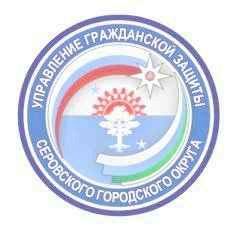 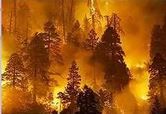 Расходы на национальную экономику
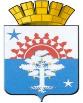 Расходы бюджета (объемы финансирования)
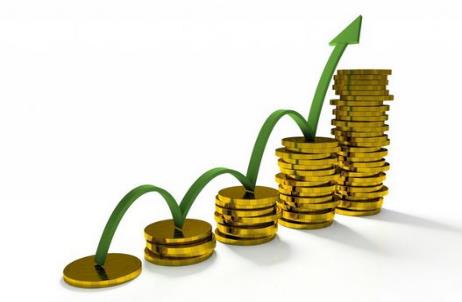 Жилищно-коммунальное хозяйство
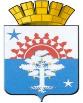 Расходы бюджета (объемы финансирования)
Охрана окружающей среды
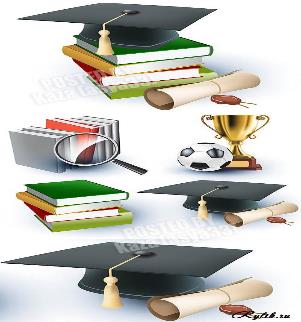 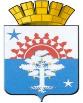 Расходы бюджета (объемы финансирования)
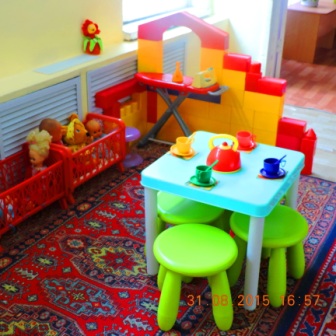 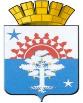 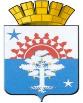 Расходы бюджета (объемы финансирования) на 2018 г.
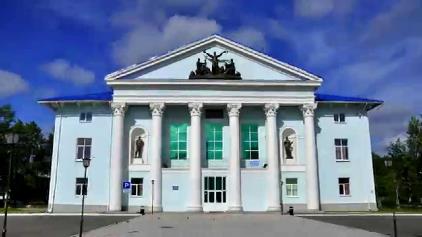 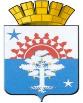 Культура, кинематография
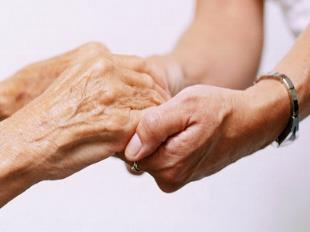 Социальная политика
Расходы бюджета (объемы финансирования)
Физическая культура и спорт
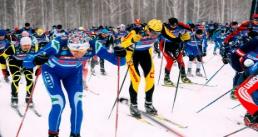 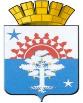 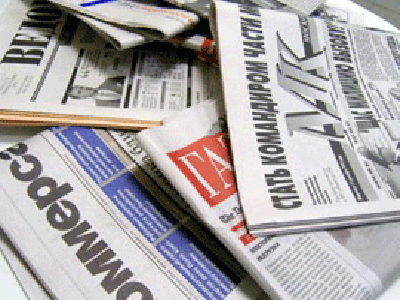 Средства массовой информации
Расходы бюджета (объемы финансирования)
Обслуживание государственного и муниципального долга
В соответствии с принятыми в 2013 году изменениями в Бюджетный кодекс Российской Федерации, бюджет Серовского городского округа на 2017 год сформирован не только в функциональной, но и в программной структуре расходов, на основе утвержденных 15 муниципальных программ.
В соответствии с Перечнем муниципальных программ, утвержденным постановлением администрации Серовского городского округа от 22.10.2015 № 1615 (с внесенными изменениями и дополнениями), в решении Думы представлены расходы на реализацию следующих муниципальных программ:
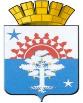 Муниципальные программы Серовского городского округа
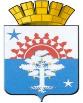 Действующие муниципальные программы в 2018 году
Структура муниципальных программ Серовского городского округа в 2018 году
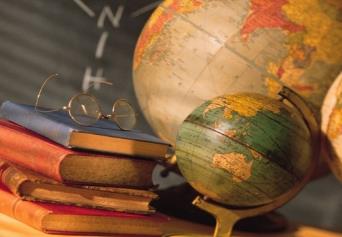 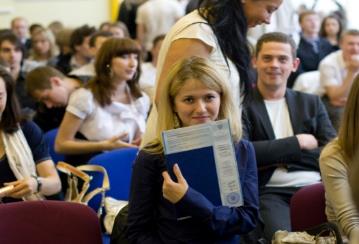 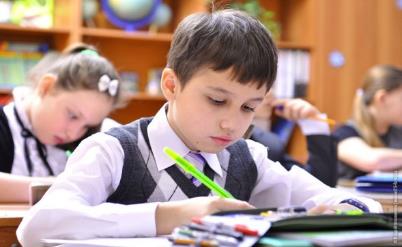 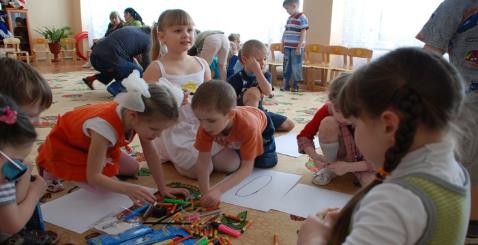 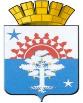 Общий объем расходов бюджета – 1 443 613,4 тыс.рублей
Основные подпрограммы, финансирование которых осуществляется в рамках  муниципальной программы в 2018 году
621 170,6 тыс.рублей -  «Развитие системы дошкольного  образования в Серовском городском округе»; 
577 544,8 тыс.рублей -  «Развитие системы общего образования в Серовском городском округе»;
94 788,4 тыс.рублей  -   "Развитие системы дополнительного образования в Серовском городском округе»;
57 919,0 тыс.рублей  -  «Организация отдыха детей и молодежи в Серовском городском округе»;
21 162,8 тыс.рублей – «Обеспечение реализации муниципальной программы «Развитие системы образования  в Серовском городском округе»;
2 568,6 тыс.рублей -  «Развитие системы обеспечения качества общего образования»;
2 083,6 тыс.руб.  -  «Развитие системы поддержки талантливых и одаренных  детей и подростков»;
1 561,7 тыс.рублей  -  «Развитие кадрового потенциала муниципальных образовательных учреждений Серовского городского округа»;
32 016,1 тыс.рублей -  «Укрепление и развитие материально-технической базы муниципальных учреждений»;
500,0 тыс.рублей -  «Создание в общеобразовательных организациях, расположенных в сельской местности, условий для занятия физической культурой и спортом»;
400,0 тыс.рублей – «Развитие информационного пространства, обеспечивающего открытость деятельности муниципальных образовательных учреждений Серовского городского округа»;
2 600,0 тыс.рублей – «Реализация образовательных программ профессиональной ориентации обучающихся»;
29 297,6 тыс.рублей – «Энергосбережение и повышение энергетической эффективности муниципальных образовательных учреждений»

Реализация мероприятий позволит достичь целей обозначенных муниципальной программой «Развитие системы образования в Серовском городском округе».
Развитие системы образования на 2018г.
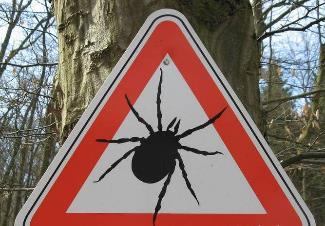 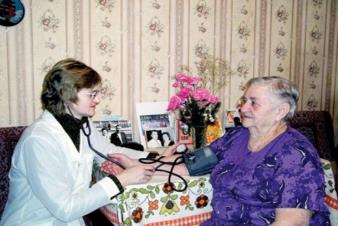 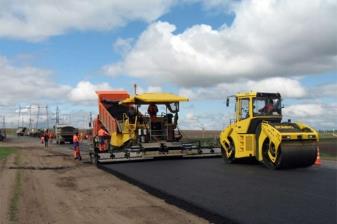 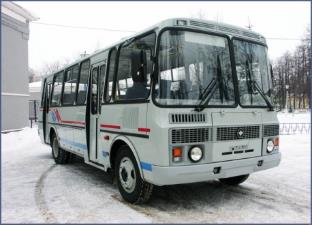 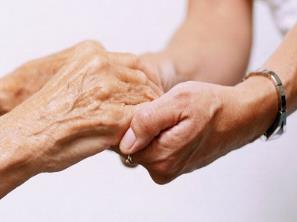 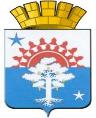 Общий объем расходов бюджета – 393 902,7 рублей

Основные подпрограммы, финансирование которых осуществляется в рамках  муниципальной программы в 2018 году
40 853,4 тыс.руб. – «Благоустройство»
129 149,4 тыс.руб. – «Транспортное обслуживание, водное и дорожное хозяйство" 
221 196,7 руб. – «Социальная поддержка, социальное и бытовое обслуживание населения Серовского городского округа»
2 703,3 тыс.руб. – «Обеспечение безопасности людей от неблагоприятного воздействия животных и предупреждение распространения заболеваний на территории Серовского городского округа» 


В результате реализации мероприятий муниципальной программы планируется обеспечить решение всех задач и целей обозначенных в муниципальной программе.
Развитие  транспорта, дорожного хозяйства, благоустройства и социально-бытового обслуживания населения
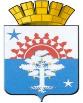 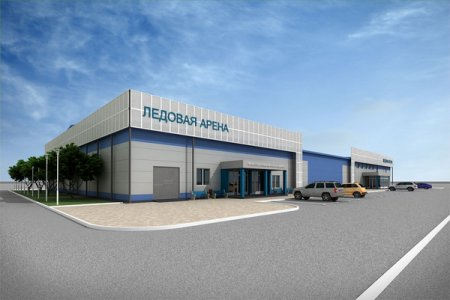 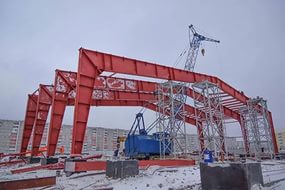 Общий объем расходов бюджета – 52 157,7 тыс.рублей

Основные подпрограммы, финансирование которых осуществляется в рамках  муниципальной программы в 2018 году
5 450,2 тыс.руб. – «Развитие объектов физической культуры и спорта»
40 707,2 тыс.руб. – «Переселение граждан из аварийного жилищного фонда и жилых помещений, признанных непригодными для проживания»
6 000,3руб. – «Развитие объектов культуры и образования»

Целью муниципальной программы  является:
 Обеспечение условий для развития на территории Серовского городского округа физической культуры, школьного спорта и массового спорта, организация проведения официальных физкультурно-оздоровительных и спортивных;
 Создание комфортных условий проживания граждан и обеспечение населения коммунальными услугами надлежащего качества;
 Обеспечение условий для развития на территории Серовского городского округа культуры и образования. 
Достижение указанных целей обеспечивается решением следующих задач муниципальной программы:
 Осуществление софинансирования приоритетных муниципальных инвестиционных проектов по развитию инфраструктуры муниципальных образовательных организаций, муниципальных организаций культуры, физической культуры и массового спорта;
 Повышение качества условий проживания населения Серовского городского округа за счет формирования благоприятной среды проживания граждан;
 Осуществление софинансирования приоритетных муниципальных инвестиционных проектов по развитию инфраструктуры муниципальных образовательных организаций, муниципальных организаций культуры
Реализация основных направлений в строительном 
комплексе
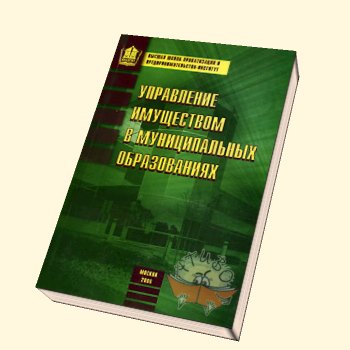 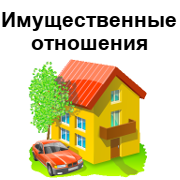 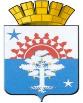 Общий объем расходов бюджета – 48 562,7 рублей

Основные подпрограммы, финансирование которых осуществляется в рамках
 муниципальной программы в 2018 году
44 101,4 тыс.руб.  -  «Управление муниципальным имуществом Серовского городского округа»  
4 442,0 тыс.руб. -  «Подготовка документов территориального планирования, градостроительного зонирования и документации по планировке территории Серовского городского округа» 
19,2 тыс.руб. – «Обеспечение реализации муниципальной программы «Управление муниципальным имуществом Серовского городского округа»

Реализация мероприятий муниципальной программы позволит:
- обеспечить эффективное, рациональное использование, сохранность и оптимизацию состава муниципальной собственности Серовского городского округа;
- повысить эффективность управления земельными участками, находящимися в муниципальной собственности и не разграниченной государственной собственности;
- создать условия для устойчивого, комплексного развития территории Серовского городского округа в целях обеспечения благоприятных условий для проживания населения, увеличить темп роста строительства жилья, для привлечения инвестиций, в том числе путем предоставления возможности выбора наиболее эффективных видов разрешенного использования земельных участков и объектов капитального строительства.
Управление муниципальным имуществом
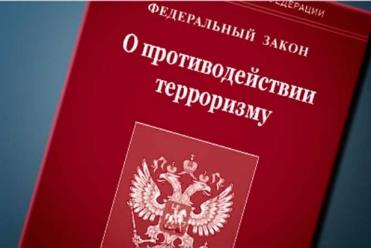 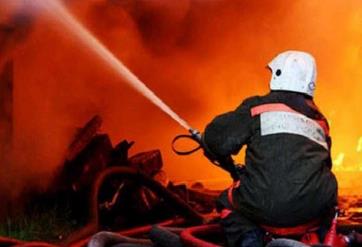 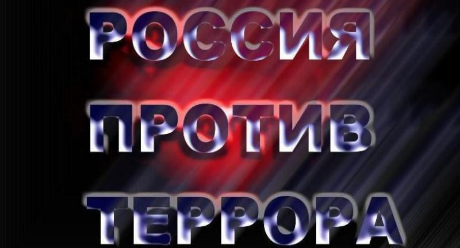 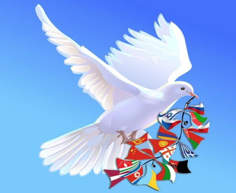 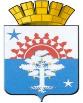 Общий объем расходов бюджета – 42 461,9 тыс.рублей

Основные подпрограммы, финансирование которых осуществляется в рамках
 муниципальной программы в 2018 году
2 876,0 тыс.руб. - «Обеспечение безопасности жизнедеятельности населения Серовского городского округа» 
4 549,5 тыс.руб. - «Обеспечение первичных мер пожарной безопасности на территории Серовского городского округа» 
1 092,4 тыс.руб. – «Профилактика экстремизма и терроризма на территории Серовского городского округа» 
33 369,0 тыс.руб. - «Обеспечение реализации Муниципальной программы "Обеспечение безопасности жизнедеятельности населения Серовского городского округа» 
575,0 тыс.руб. -  «Обеспечение функционирования аппаратно-программного комплекса "Безопасный город» 

В результате реализации мероприятий муниципальной программы планируется:
- обеспечить первичные меры пожарной безопасности на территории Серовского городского округа;
- повысить роль городского звена Свердловской областной подсистемы единой государственной системы по предупреждению и ликвидации чрезвычайных ситуаций природного и техногенного характера, надежности защиты населения, готовности сил и средств к проведению аварийно-спасательных и других неотложных работ в случаях возникновения чрезвычайных ситуаций природного и техногенного характера;
- проводить профилактику экстремизма и терроризма, обеспечивать общественно-политическую стабильность на территории Серовского городского округа.
Обеспечение безопасности жизнедеятельности населения и территории
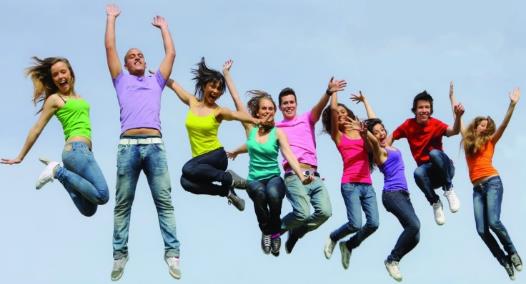 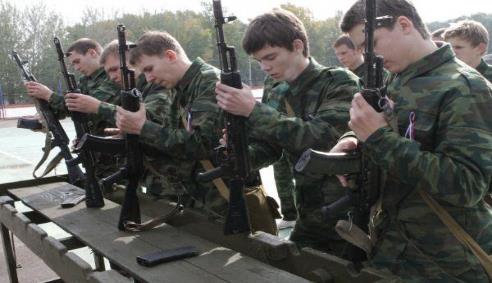 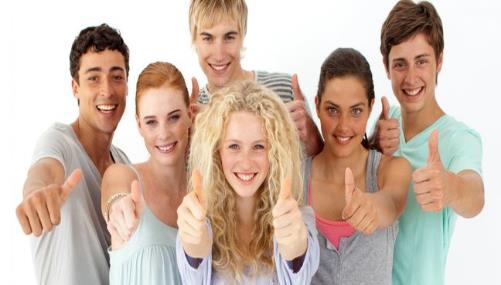 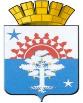 Общий объем расходов бюджета – 66 330,8 тыс.рублей 

Основные подпрограммы, финансирование которых осуществляется в рамках  муниципальной программы в 2018 году
63 093,4 тыс.руб. - «Развитие молодежной политики на территории Серовского городского округа»
1 772,1 тыс.руб. - «Патриотическое воспитание молодежи на территории Серовского городского округа»
1 160,1 тыс.руб. – «Обеспечение жильем молодых семей на территории Серовского городского округа»
305,3 тыс.руб. – «Предоставление региональной поддержки молодым семьям на улучшение жилищных условий на территории Серовского городского округа»  

Реализация мероприятий муниципальной программы позволит: 
- создать условия для успешной социализации и эффективной самореализации молодежи, развитие потенциала молодежи и его использование в интересах инновационного развития Серовского городского округа;
- развить системы патриотического воспитания молодежи Серовского городского округа.
Молодежь Серовского городского округа
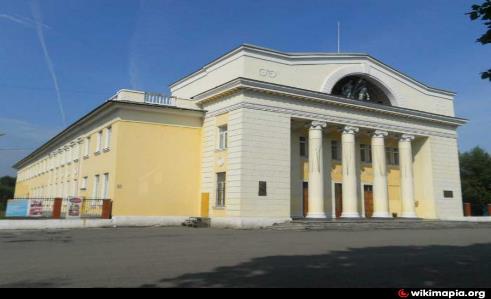 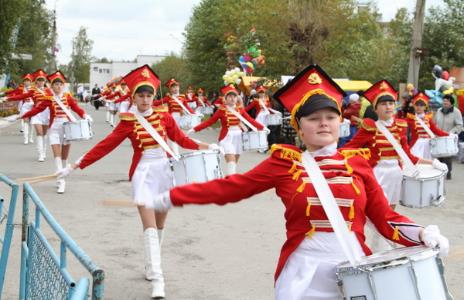 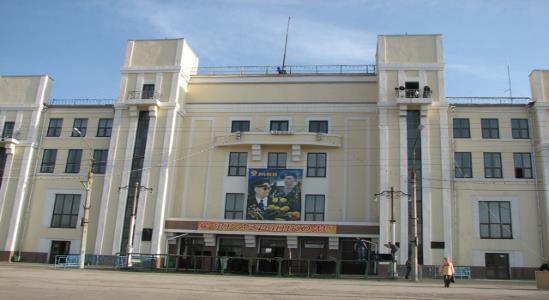 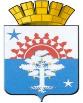 Общий объем расходов бюджета – 227 023,8 рублей 

Основные подпрограммы, финансирование которых осуществляется в рамках  муниципальной программы в 2018 году
158 428,6 тыс.руб. - «Развитие культуры и искусства» 
65 856,1 тыс.руб. - «Развитие дополнительного образования в сфере культуры и искусства» 
1 769,5 тыс.руб. - «Развитие информационного пространства, обеспечивающего открытость деятельности муниципальных учреждений» 
527,5 тыс.руб. - «Профилактика правонарушений на территории Серовского городского округа» 
442,0 тыс.руб. - «Дополнительные меры по ограничению распространения ВИЧ-инфекции, вакцинопрофилактика инфекционных заболеваний среди населения Серовского городского округа»

Реализация мероприятий муниципальной программы позволит укрепить и развивать местную культуру путем совершенствования механизмов ее поддержки, обеспечивать духовно-нравственное развитие населения Серовского городского округа.
Развитие культуры в Серовском городском округе
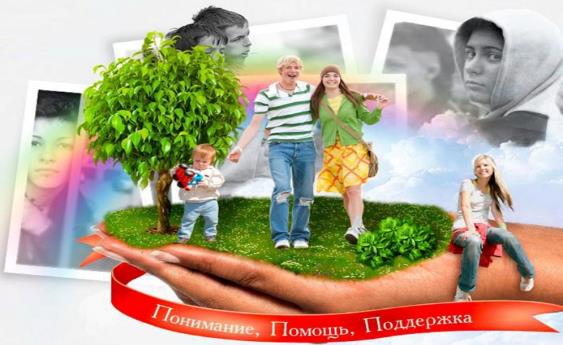 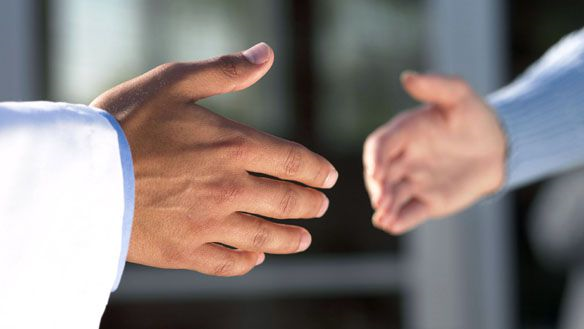 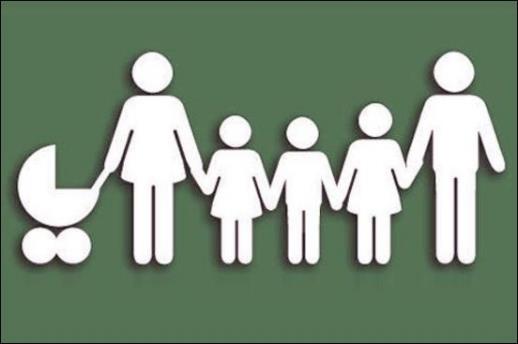 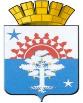 Общий объем расходов бюджета – 23 081,9 рублей 

Основные подпрограммы, финансирование которых осуществляется в рамках муниципальной программы в 2018 году
Дополнительные меры социальной поддержки отдельных категорий граждан  Серовского 
городского округа
5 070,0 тыс.руб. - «Социальная поддержка малообеспеченных, неполных, многодетных семей; детей с ограниченными возможностями здоровья и членов их семей; детей-сирот; детей, оставшихся без попечения родителей, а также детей работников бюджетной сферы» 
93,0 тыс.руб. -  «Повышение общественной значимости семьи, профилактика социального сиротства»
15 912,9 тыс.руб. - «Оказание материальной помощи различным категориям граждан» 
1 498,0 тыс.руб. - «Социальная поддержка общественных организаций» 
508,0 тыс.руб. - «Социально значимые мероприятия»


Реализация мероприятий муниципальной программы позволит сохранить систему дополнительных мер по социальной поддержке отдельных категорий граждан Серовского городского округа.
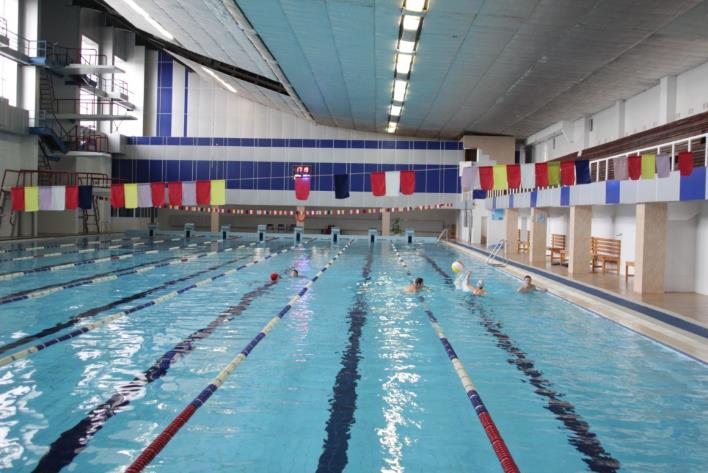 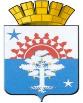 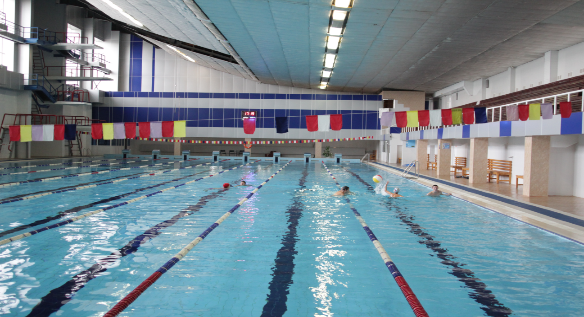 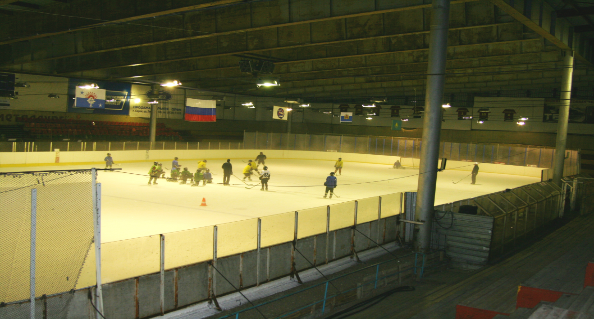 Общий объем расходов бюджета – 43 676,0 тыс.рублей

Основные подпрограммы, финансирование которых осуществляется в рамках  муниципальной программы в 2018 году
4 897,6 тыс.руб. - «Развитие инфраструктуры объектов спорта муниципальной собственности Серовского городского округа»
2 641,9 тыс.руб. -  «Мероприятия по вовлечению населения в занятия физической культурой и массовым спортом»
36 136,4 тыс.руб. - «Обеспечение реализации Муниципальной программы «Развитие физической культуры и спорта в Серовском городском округе на 2016-2020 годы»


Реализация мероприятий муниципальной программы позволит:
 - создать условия, обеспечивающие доступность к спортивной инфраструктуре Серовского городского округа;
- создать условия для развития физической культуры и спорта в Серовском городском округе, в том числе среди лиц с ограниченными физическими возможностями здоровья.
Развитие физической культуры и спорта в 
Серовском городском округе
47
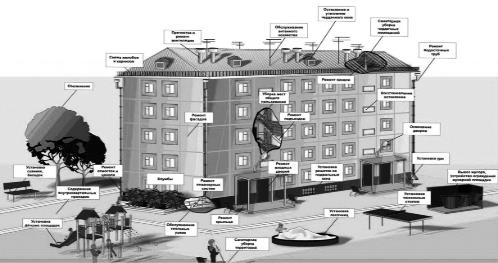 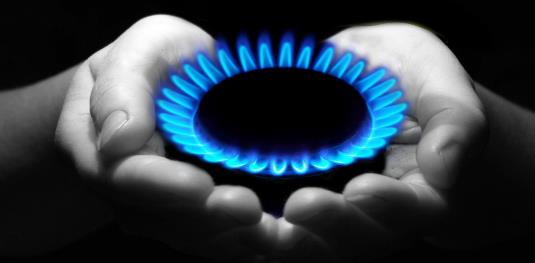 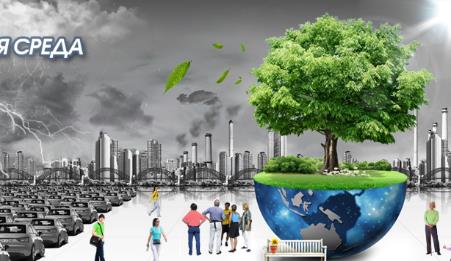 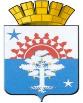 Общий объем расходов бюджета – 312 461,7 тыс.рублей

Основные подпрограммы, финансирование которых осуществляется в рамках  муниципальной программы в 2018 году
655,2 тыс.руб. - «Развитие социальной инфраструктуры и улучшение жилищных условий граждан, проживающих на территории Серовского городского округа, обеспечение населения питьевой водой, прочие мероприятия в области коммунального хозяйства»
261 234,4 тыс.руб. - «Развитие и модернизация объектов коммунального комплекса Серовского городского округа»
3 326,2 тыс.руб. – «Развитие газификации в Серовском городском округе»
12 155,7 руб. – «Энергосбережения и повышение энергетической эффективности объектов жилищно-коммунального комплекса Серовского городского округа»
35 090,2 тыс.руб. – «Обеспечение деятельности муниципального учреждения «Управление капитального строительства»


Реализация мероприятий позволит достичь целей обозначенных муниципальной программой «Развитие жилищно-коммунального хозяйства, охрана окружающей среды и повышение энергетической эффективности на территории  Серовского городского округа».
Развитие жилищно-коммунального хозяйства, охрана окружающей среды и повышение энергетической эффективности на территории  Серовского городского округа
В процессе принятия и исполнения бюджета города большое значение приобретает сбалансированность доходов и расходов. Если доходы превышают расходы, то возникает профицит. 
Но чаще всего расходы превышают доходы. В таком случае возникает дефицит.
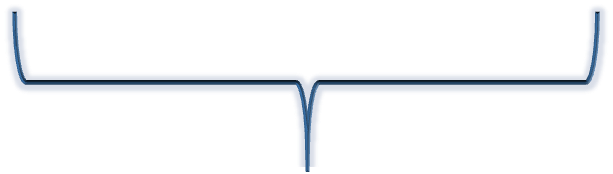 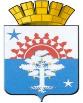 Источниками финансирования дефицита бюджета
муниципальные займы, осуществляемые путем выпуска муниципальных ценных бумаг от имени муниципального образования
кредиты,
 полученные от кредитных организаций
бюджетные кредиты, полученные от бюджетов других уровней бюджетной системы РФ
изменение остатков средств на счетах по учету средств  бюджета
Источники финансирования дефицита бюджета
муниципальный долг,
то есть совокупность долговых обязательств муниципального образования
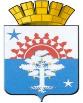 Муниципальный долг Серовского городского округа
Параметры муниципального  долга  Серовского  городского округа  на 2018 год
На 01.01.2018 г. 
312 578,6 тыс.руб.
На 01.01.2018 г.    261 299,1 тыс.руб.
Муниципальный долг Серовского городского округа
На 01.01.2020 г. 
261 937,5 тыс.руб.
На 01.01.2019 г. 
264 002,0 тыс.руб.
Параметры муниципального  долга  Серовского  городского округа  на 2019 и 2020 годы
Контактная информация
Финансовое управление администрации 
Серовского городского округа

Адрес: 624992, Свердловская область, г. Серов, ул. Ленина, 140
Телефон: 8 (34385) 75-633
Е-mail: fd@adm-serov.ru
Начальник финансового управления администрации Серовского городского округа
Иванова Наталья Витальевна,
Время приема граждан: понедельник с 15.00 до 17.00 часов.
Контактная информация для граждан